SYNDROMY CHROMOSOMOVÉ INSTABILITY (SCI) –SYNDROMY LOMIVOSTI CHROMOSOMŮ
vytvořilo CMBG FN Brno
zpracovala Mgr. Navaříková
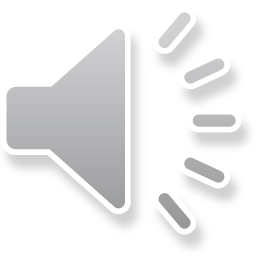 - Ataxia teleangiectasia (AT)
      (Syndrom Louis – Barové)
Nijmegen Breakage syndrom (NBS)
Fanconiho anemie (FA)
Bloomův syndrom (BS)
Wernerův syndrom (WS)
Xeroderma pigmentosum (XP)
Syndrom ligázy IV (LIGIV)
Autosomálně recesivně dědičná onemocnění
Podmíněné mutacemi v jednom nebo více genech
Vysoký podíl heterozygotů v populaci
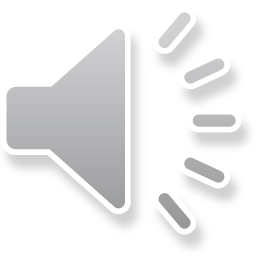 Klinické projevy 
a laboratorní nálezy
Poruchy enzymů odpovídajících za reparaci DNA (ligáza I, II, helikáza I, II, topoizomeráza I) 
Porucha genomové stability (vysoký počet chromosomových i chromatidových zlomů i spontánně, dramaticky se zvyšující po expozici mutagenům, zvýšená výměna sesterských chromatid u Bloomova syndromu) 
Hypersenzitivita k některým genotoxickým látkám (alkylační látky), UV a ionizujícímu záření
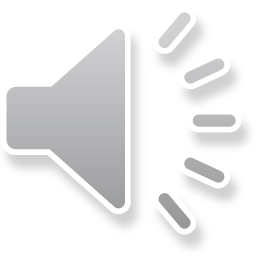 Klinické projevy 
a laboratorní nálezy
Multisystémové poruchy (vrozené vady) 
Růstová retardace
Poruchy imunity (opakující se infekce)
Poruchy pohlavního vývoje a zrání
Kožní pigmentace a depigmentace, které předcházejí nástupu malignity
Vysoké riziko vzniku malignit u homozygotů i heterozygotů (léčba malignit s ohledem na hypersenzitivitu k mutagenům)
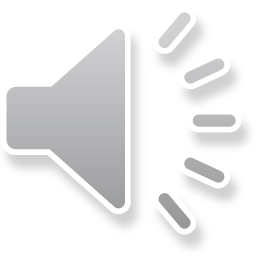 Kontakt pro dotazy: Navarikova.Marta@fnbrno.cz